Lecture 18: Pipelining
Today’s topics: 

 Power and energy
 5-stage pipeline
 Hazards
 Data dependence handling with bypassing
 Data dependence examples
1
Midterm Notes
Grade categories: 
 Top 18%: 93  (A)
 Top 36%: 87  (A-)
 Top 54%: 81  (B+)
 Top 72%: 70  (B)
 Top 88%: 60  (B-)
 Common mistakes:
 Support for subtraction: not including the carry
 IEEE 754 floating point formats and addition
 Addition of signed numbers
 Logic gates, Sum-of-products
 MARS variables, syscalls
 Power and energy !!!
2
Power and Energy
3
Power and Energy
4
A 5-Stage Pipeline
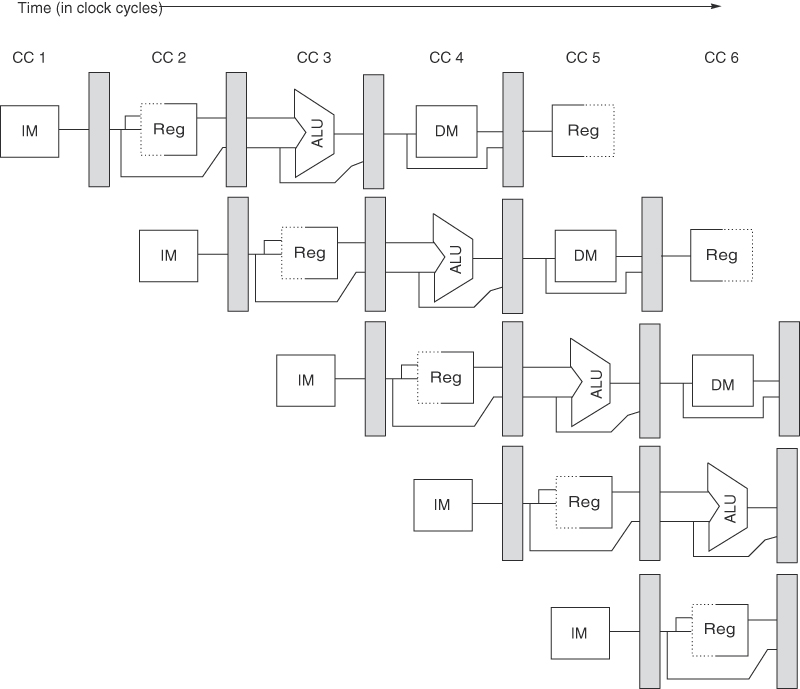 5
Source: H&P textbook
Performance Improvements?
Does it take longer to finish each individual job?

 Does it take shorter to finish a series of jobs?

 What assumptions were made while answering these
    questions?
No dependences between instructions
Easy to partition circuits into uniform pipeline stages
No latch overhead

 Is a 10-stage pipeline better than a 5-stage pipeline?
6
Quantitative Effects
As a result of pipelining:
 Time in ns per instruction goes up
 Each instruction takes more cycles to execute
 But… average CPI remains roughly the same
 Clock speed goes up
 Total execution time goes down, resulting in lower
     average time per instruction
 Under ideal conditions, speedup
    = ratio of elapsed times between successive instruction
       completions 
    = number of pipeline stages = increase in clock speed
7
Hazards
Structural hazards: different instructions in different stages
   (or the same stage) conflicting for the same resource

 Data hazards: an instruction cannot continue because it
   needs a value that has not yet been generated by an
   earlier instruction

 Control hazard: fetch cannot continue because it does
   not know the outcome of an earlier branch – special case
   of a data hazard – separate category because they are
   treated in different ways
8
Conflicts/Problems
I-cache and D-cache are accessed in the same cycle – it
   helps to implement them separately

 Registers are read and written in the same cycle – easy to
   deal with if register read/write time equals cycle time/2

 Instructions can’t skip the DM stage, else conflict for RW

 Consuming instruction may have to wait for producer

 Branch target changes only at the end of the second stage
   -- what do you do in the meantime?
9
Structural Hazards
Example: a unified instruction and data cache 
   stage 4 (MEM) and stage 1 (IF) can never coincide

 The later instruction and all its successors are delayed
   until a cycle is found when the resource is free  these
   are pipeline bubbles

 Structural hazards are easy to eliminate – increase the
   number of resources (for example, implement a separate
   instruction and data cache, add more register ports)
10
Data Hazards
An instruction produces a value in a given pipeline stage

 A subsequent instruction consumes that value in a pipeline
   stage

 The consumer may have to be delayed so that the time
   of consumption is later than the time of production
11
Example 1 – No Bypassing
Show the instruction occupying each stage in each cycle (no bypassing)
   if I1 is R1+R2R3   and I2 is  R3+R4R5  and I3 is R7+R8R9
CYC-1
CYC-2
CYC-3
CYC-4
CYC-5
CYC-6
CYC-7
CYC-8
IF
IF
IF
IF
IF
IF
IF
IF
D/R
D/R
D/R
D/R
D/R
D/R
D/R
D/R
ALU
ALU
ALU
ALU
ALU
ALU
ALU
ALU
DM
DM
DM
DM
DM
DM
DM
DM
RW
RW
RW
RW
RW
RW
RW
RW
12
Example 1 – No Bypassing
Show the instruction occupying each stage in each cycle (no bypassing)
   if I1 is R1+R2R3   and I2 is  R3+R4R5  and I3 is R7+R8R9
CYC-1
CYC-2
CYC-3
CYC-4
CYC-5
CYC-6
CYC-7
CYC-8
IF
I1
IF
I2
IF
I3
IF
I3
IF
I3
IF
I4
IF
I5
IF
D/R
D/R
I1
D/R
I2
D/R
I2
D/R
I2
D/R
I3
D/R
I4
D/R
ALU
ALU
ALU
I1
ALU
ALU
ALU
I2
ALU
I3
ALU
DM
DM
DM
DM
I1
DM
DM
DM
I2
DM
I3
RW
RW
RW
RW
RW
I1
RW
RW
RW
I2
13
Example 2 – Bypassing
Show the instruction occupying each stage in each cycle (with bypassing)
   if I1 is R1+R2R3   and I2 is  R3+R4R5  and I3 is R3+R8R9.
   Identify the input latch for each input operand.
CYC-1
CYC-2
CYC-3
CYC-4
CYC-5
CYC-6
CYC-7
CYC-8
IF
IF
IF
IF
IF
IF
IF
IF
D/R
D/R
D/R
D/R
D/R
D/R
D/R
D/R
ALU
ALU
ALU
ALU
ALU
ALU
ALU
ALU
DM
DM
DM
DM
DM
DM
DM
DM
RW
RW
RW
RW
RW
RW
RW
RW
14
Example 2 – Bypassing
Show the instruction occupying each stage in each cycle (with bypassing)
   if I1 is R1+R2R3   and I2 is  R3+R4R5  and I3 is R3+R8R9.
   Identify the input latch for each input operand.
CYC-1
CYC-2
CYC-3
CYC-4
CYC-5
CYC-6
CYC-7
CYC-8
IF
I1
IF
I2
IF
I3
IF
I4
IF
I5
IF
IF
IF
D/R
D/R
I1
D/R
I2
D/R
I3
D/R
I4
D/R
D/R
D/R
L3  L3     L4  L3     L5  L3
ALU
ALU
ALU
I1
ALU
I2
ALU
I3
ALU
ALU
ALU
DM
DM
DM
DM
I1
DM
I2
DM
I3
DM
DM
RW
RW
RW
RW
RW
I1
RW
I2
RW
I3
RW
Problem 1
IF
D/R
ALU
RW
DM
IF
D/R
ALU
RW
DM
add   $1, $2, $3
lw      $4, 8($1)
IF
D/R
ALU
RW
DM
IF
D/R
ALU
RW
DM
16
Problem 2
IF
D/R
ALU
RW
DM
IF
D/R
ALU
RW
DM
lw    $1, 8($2) 
 lw    $4, 8($1)
IF
D/R
ALU
RW
DM
IF
D/R
ALU
RW
DM
17
Problem 3
IF
D/R
ALU
RW
DM
IF
D/R
ALU
RW
DM
lw    $1, 8($2) 
 sw    $1, 8($3)
IF
D/R
ALU
RW
DM
IF
D/R
ALU
RW
DM
18
19